Ik twijfel, geloof ik…
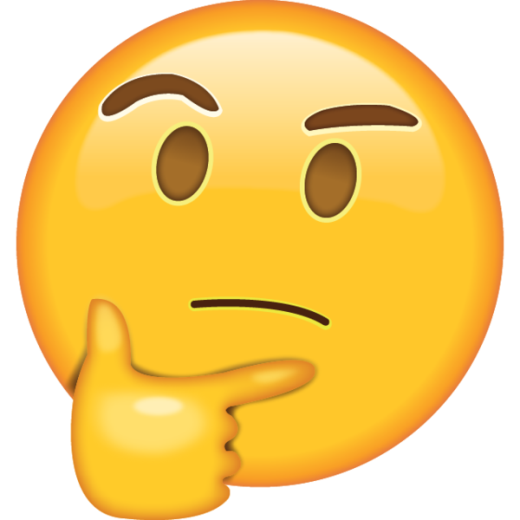 Ik twijfel, geloof ik…
https://www.youtube.com/watch?v=Sbc9URcJy48&t=67s
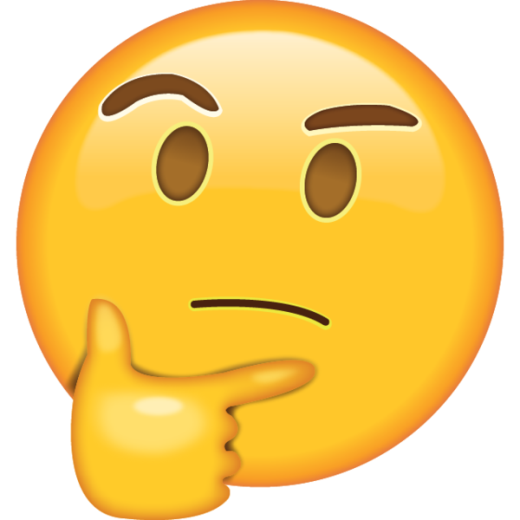 Ik twijfel, geloof ik…
Twijfel jij weleens?
Mag je twijfelen?
Jezus grijpt je vast
Sterker door de twijfel
Leef dichtbij Jezus
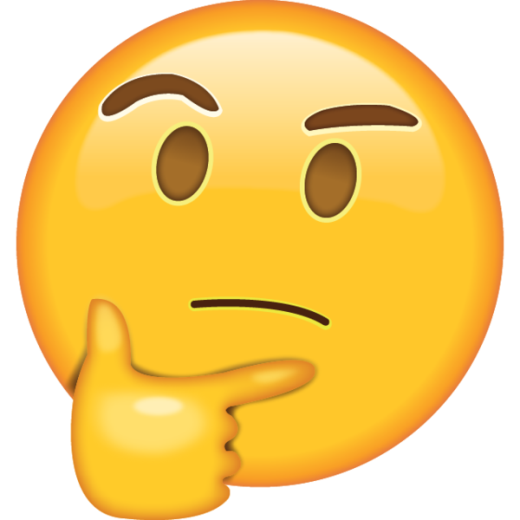 Ik twijfel, geloof ik…
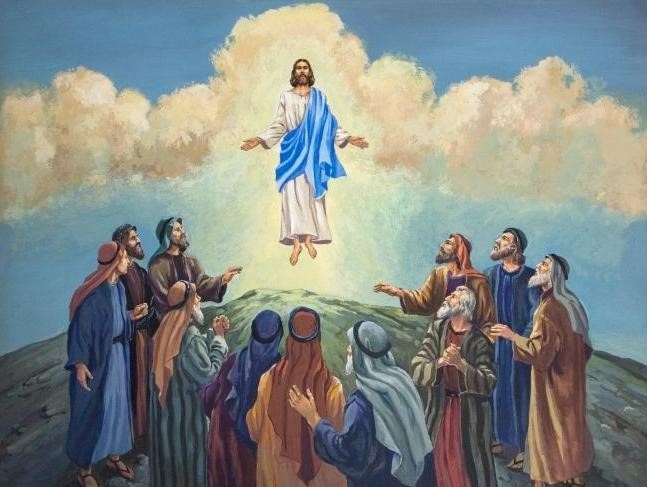 Ik twijfel, geloof ik…
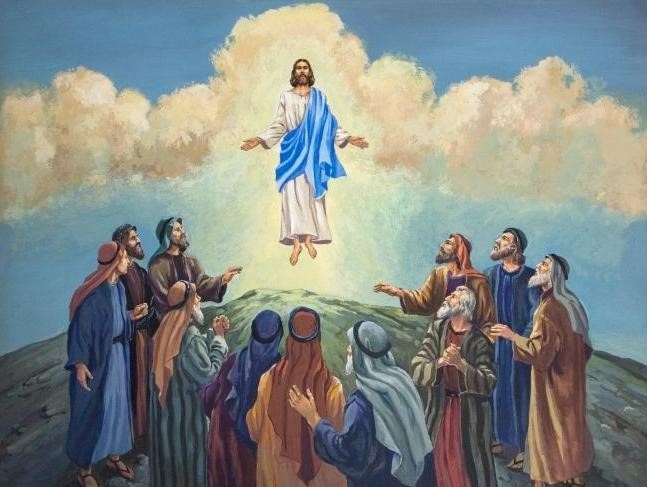 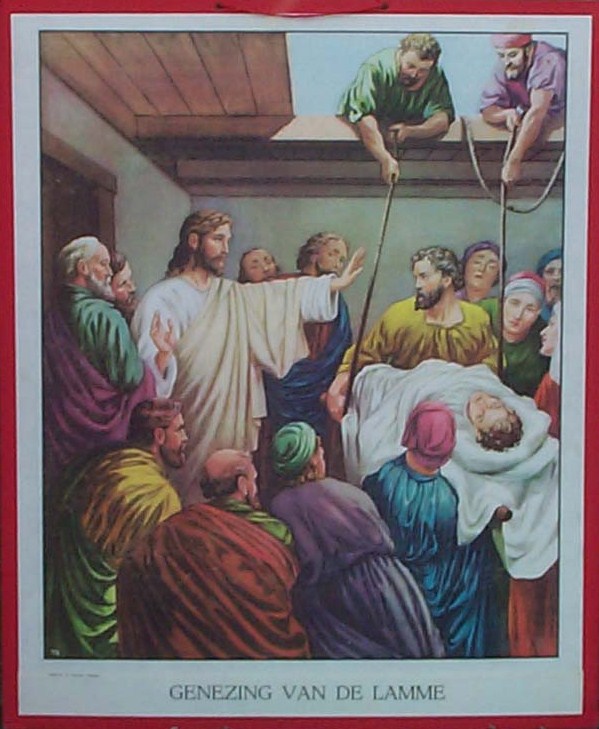 Ik twijfel, geloof ik…
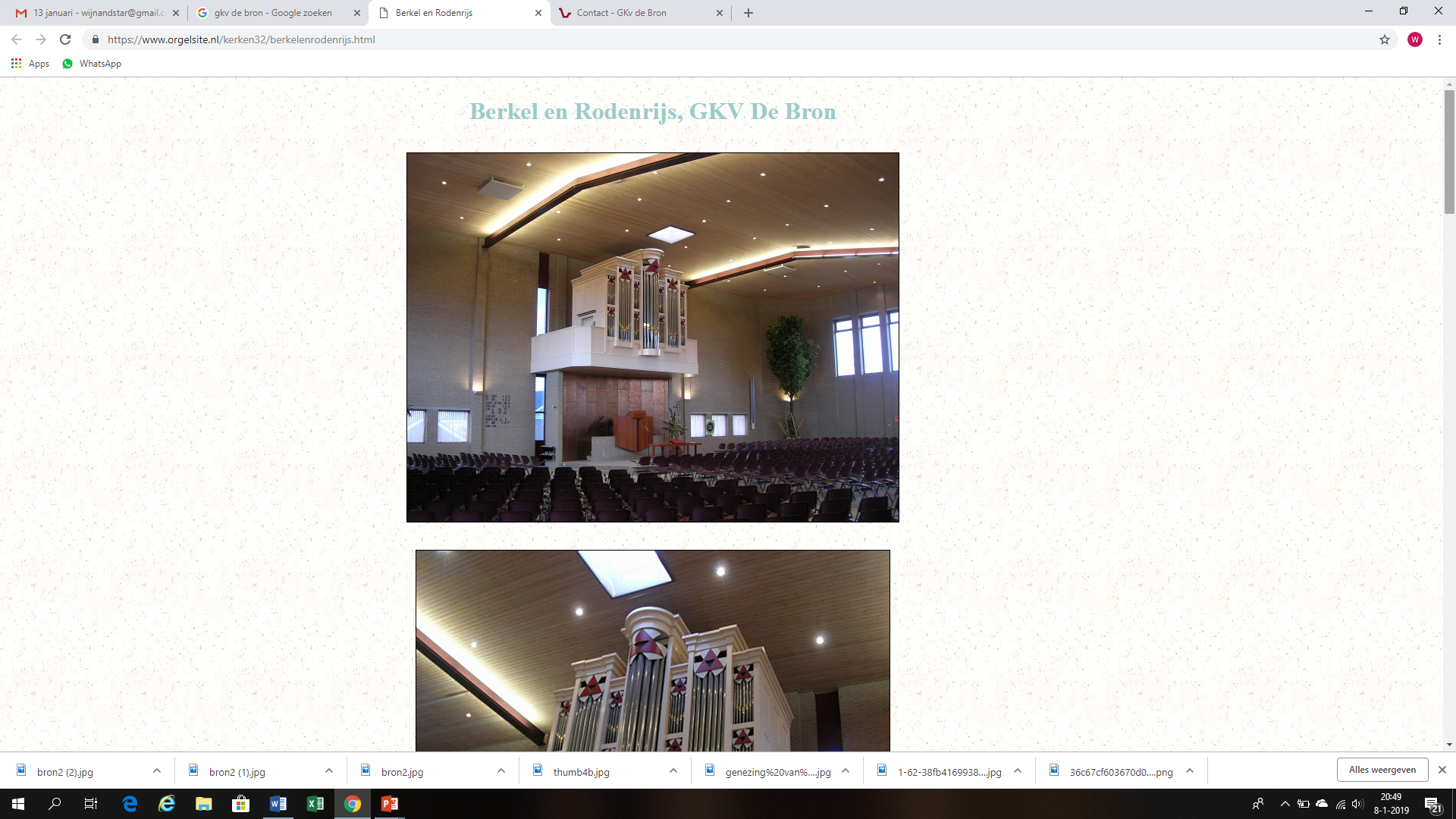 Ik twijfel, geloof ik…
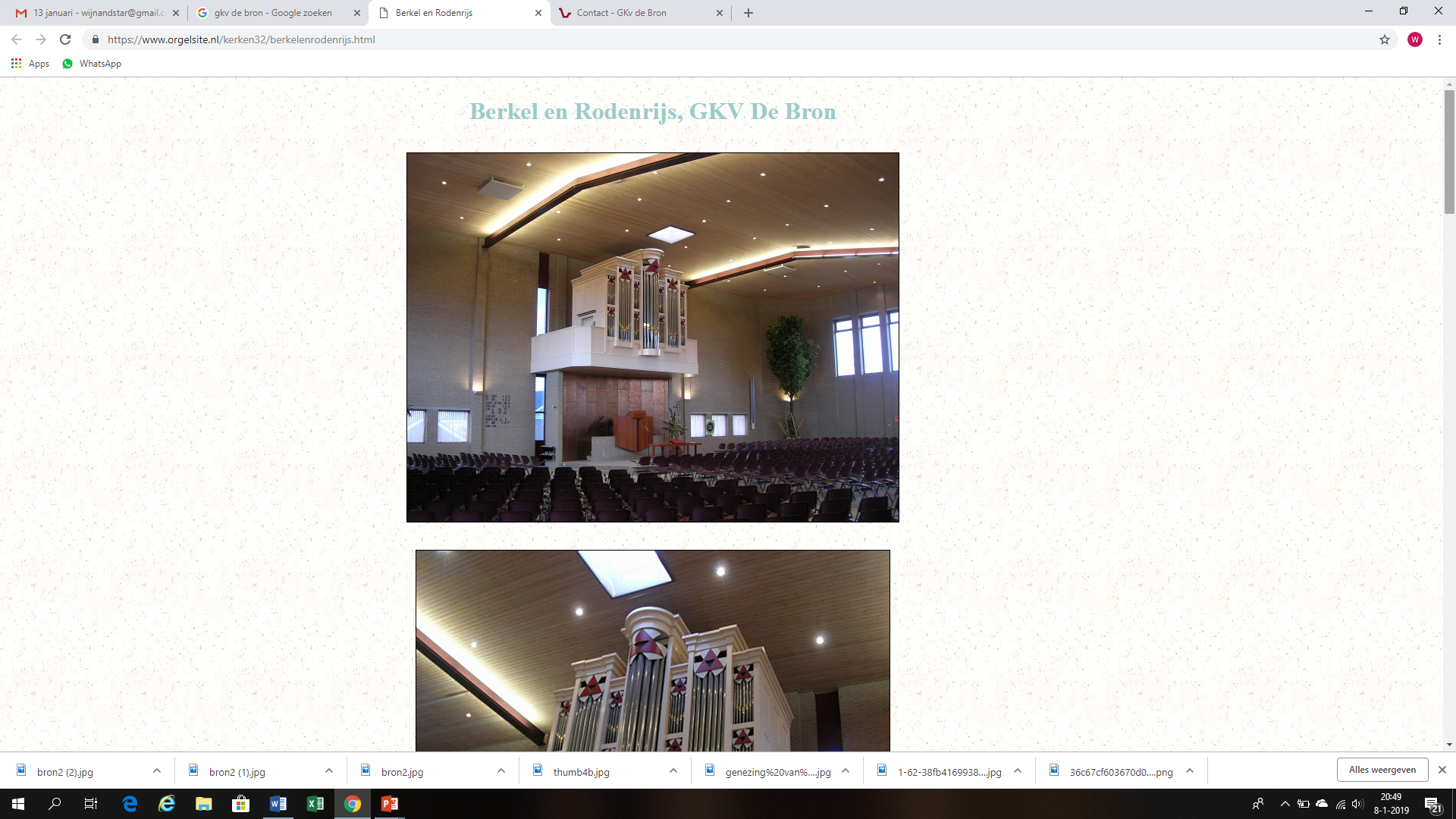 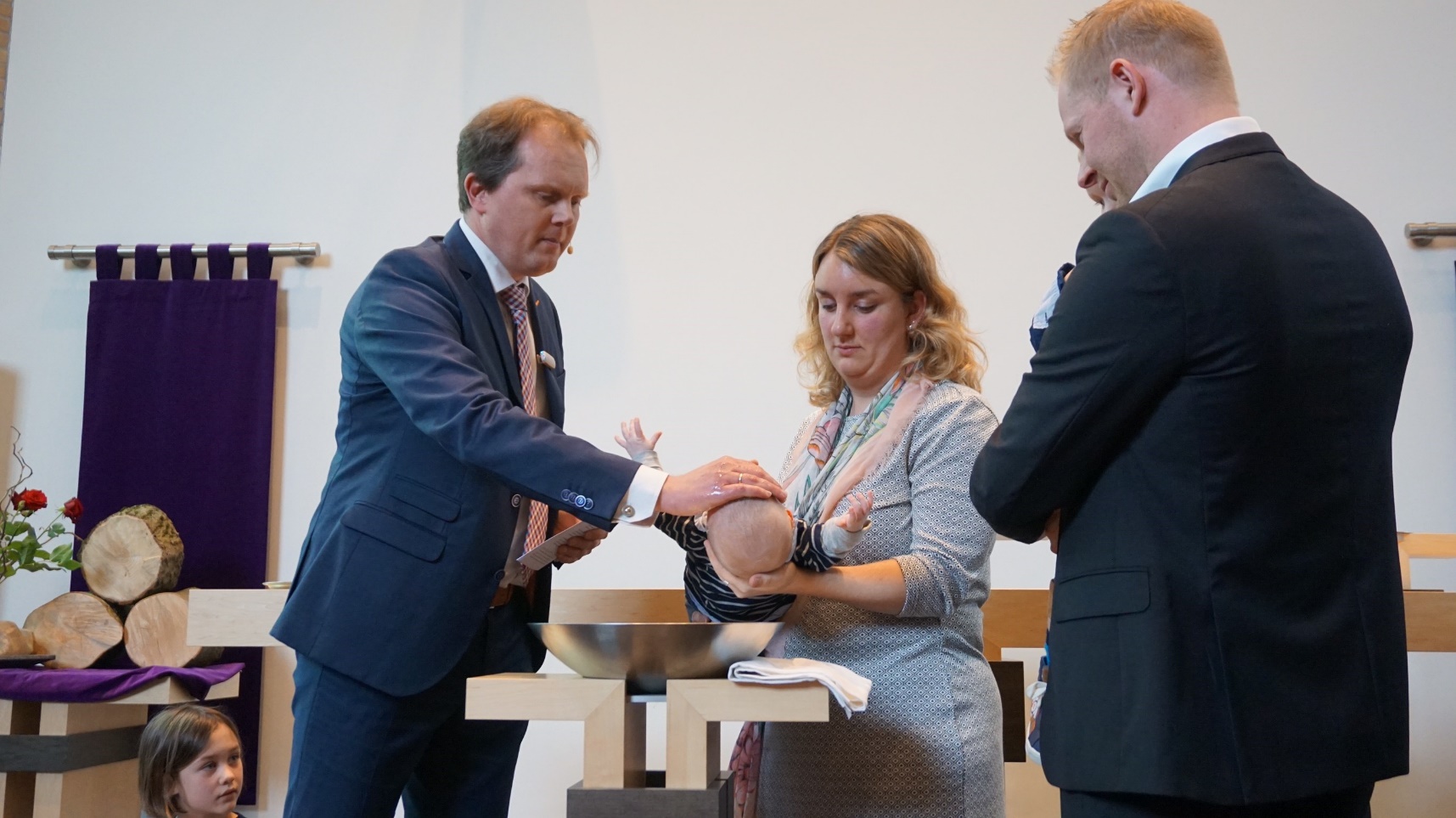 Ik twijfel, geloof ik…
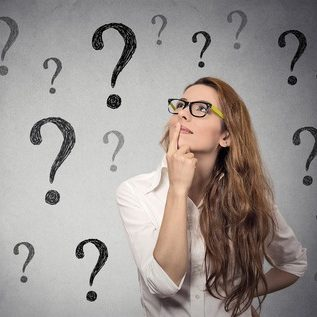 Ik twijfel, geloof ik…
Twijfel jij weleens?
Mag je twijfelen?
Jezus grijpt je vast
Sterker door de twijfel
Leef dichtbij Jezus
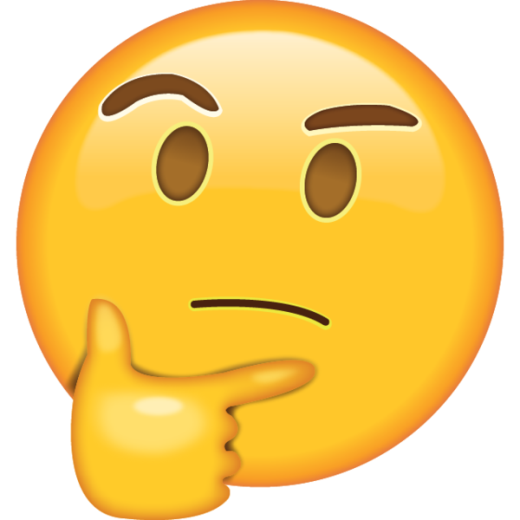 Ik twijfel, geloof ik…
Stelling:
Twijfel aan het geloof als christen mag
Ik twijfel, geloof ik…
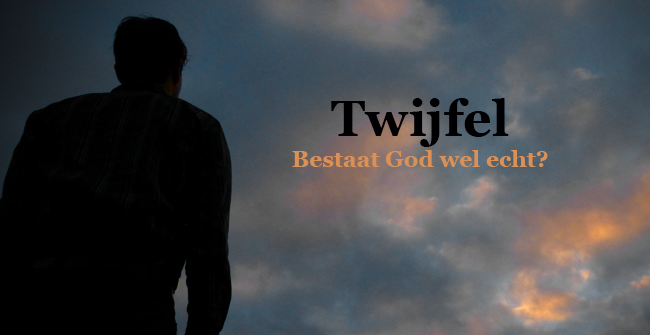 Ik twijfel, geloof ik…
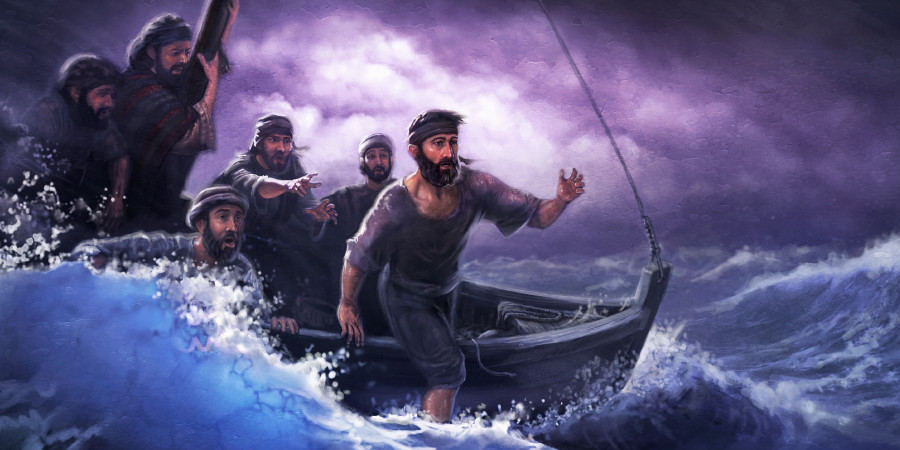 Ik twijfel, geloof ik…
Twijfel jij weleens?
Mag je twijfelen?
Jezus grijpt je vast
Sterker door de twijfel
Leef dichtbij Jezus
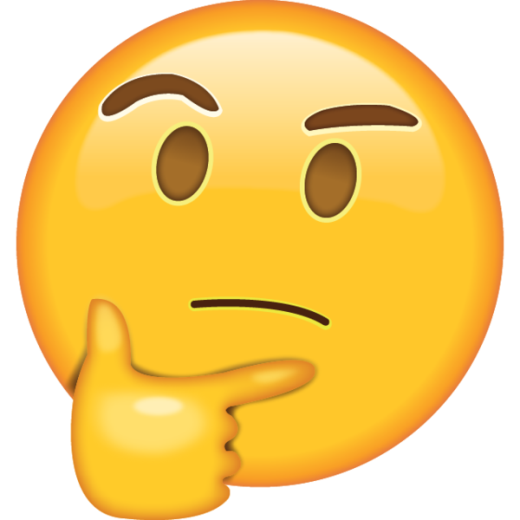 Ik twijfel, geloof ik…
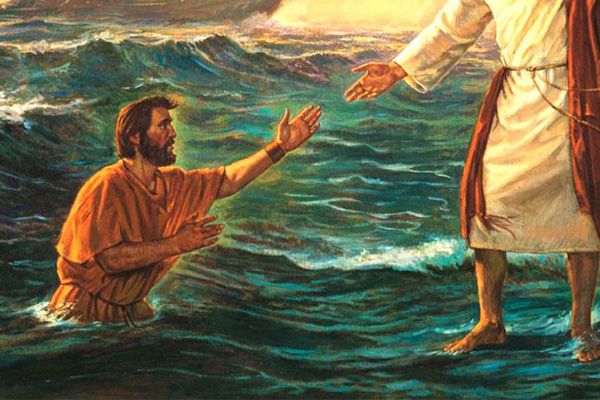 Ik twijfel, geloof ik…
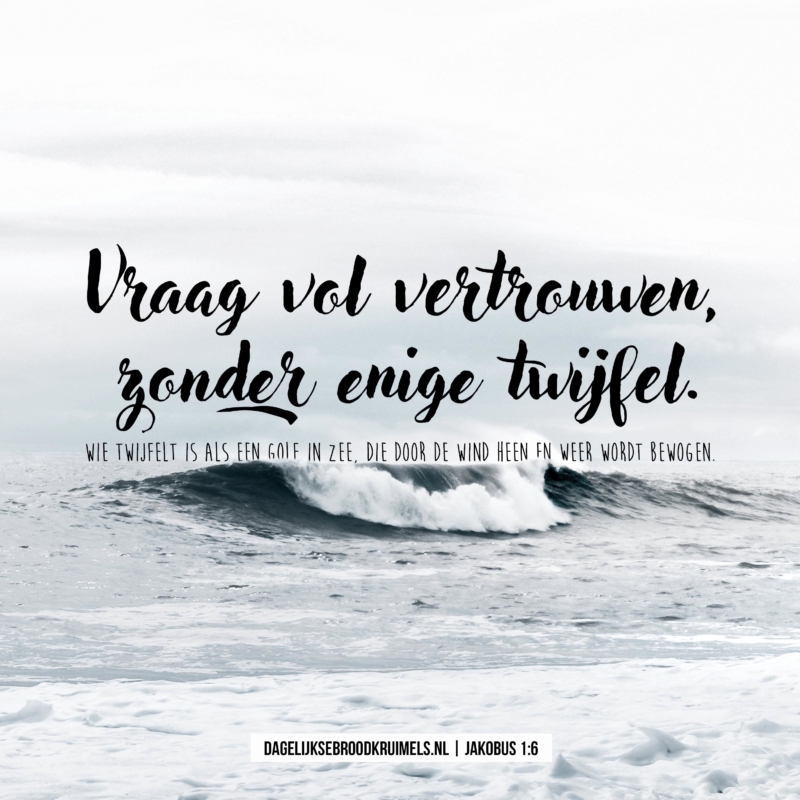 Ik twijfel, geloof ik…
Twijfel jij weleens?
Mag je twijfelen?
Jezus grijpt je vast
Sterker door de twijfel
Leef dichtbij Jezus
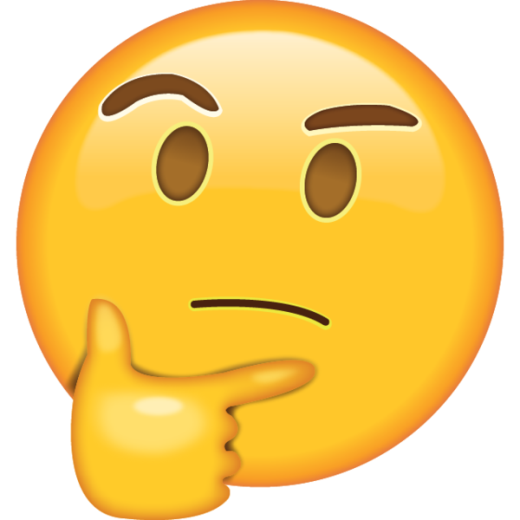 Ik twijfel, geloof ik…
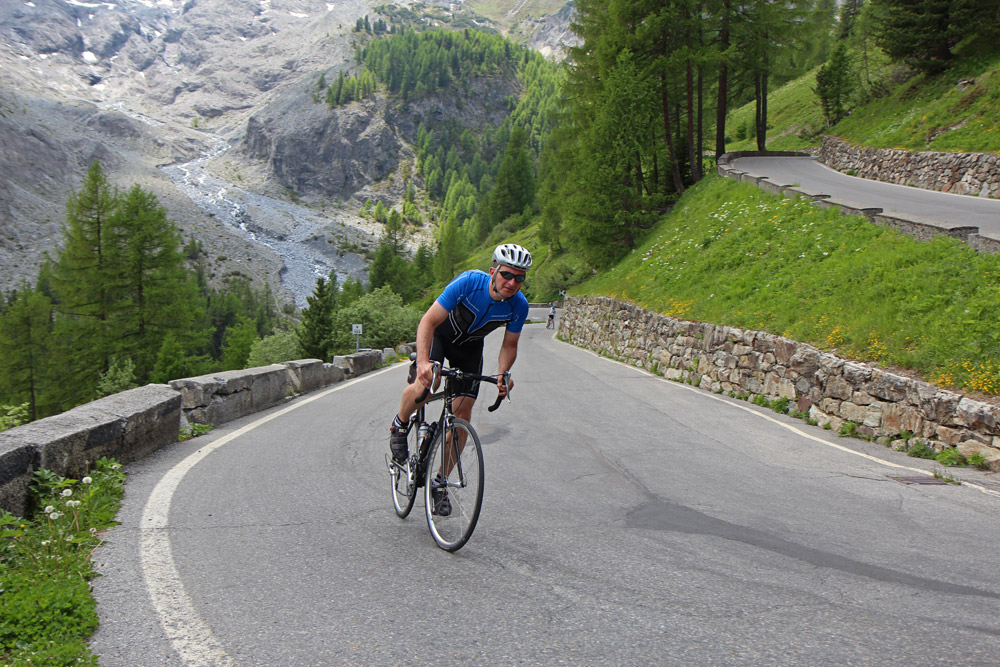 Ik twijfel, geloof ik…
Twijfel jij weleens?
Mag je twijfelen?
Jezus grijpt je vast
Sterker door de twijfel
Leef dichtbij Jezus
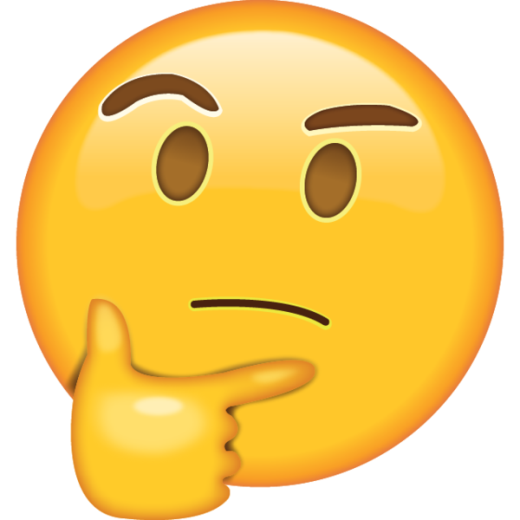 Ik twijfel, geloof ik…
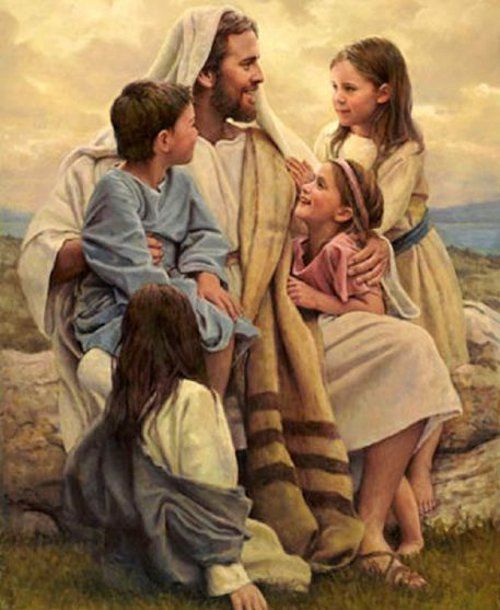 Ik twijfel, geloof ik…
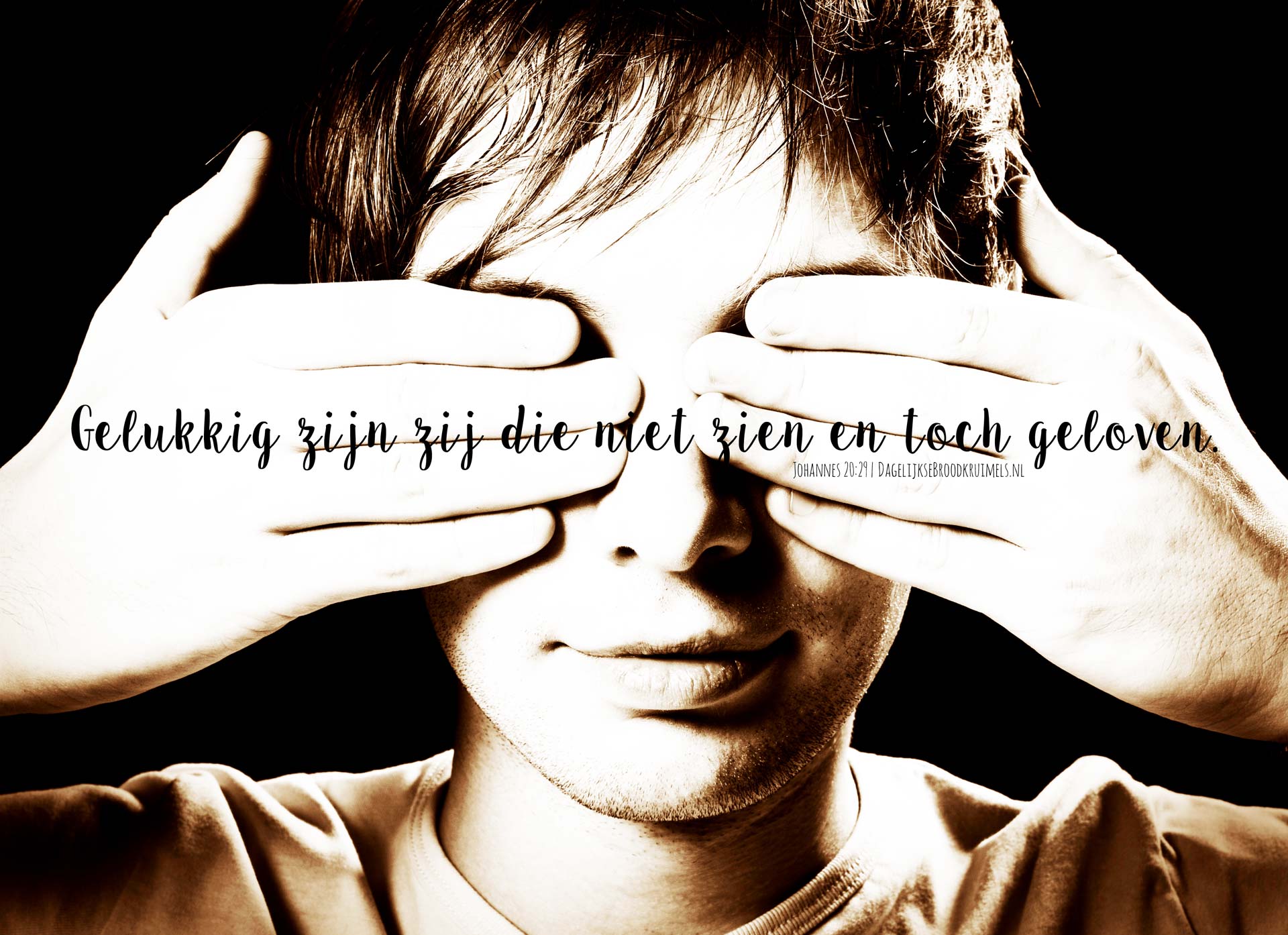